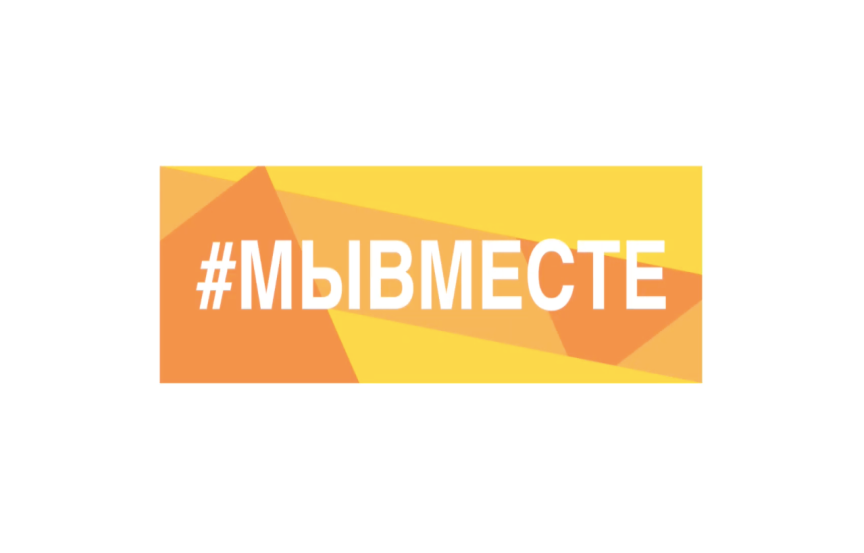 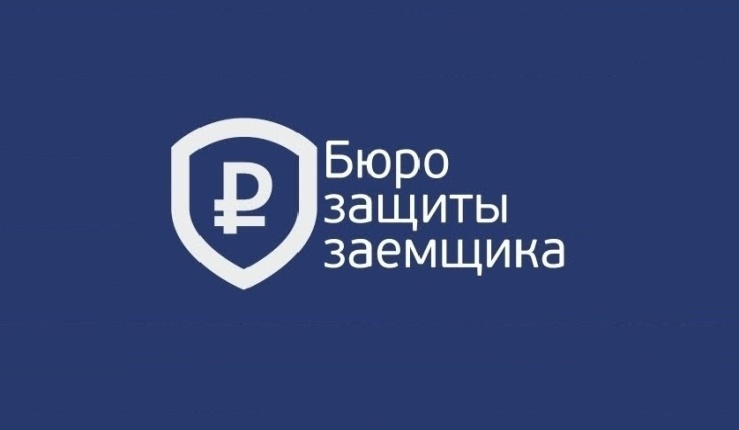 Юридическая компания по защите прав и законных интересов людей с ОВЗ и социально незащищенных слоёв населения (ООО Бюро Защиты Заемщика)
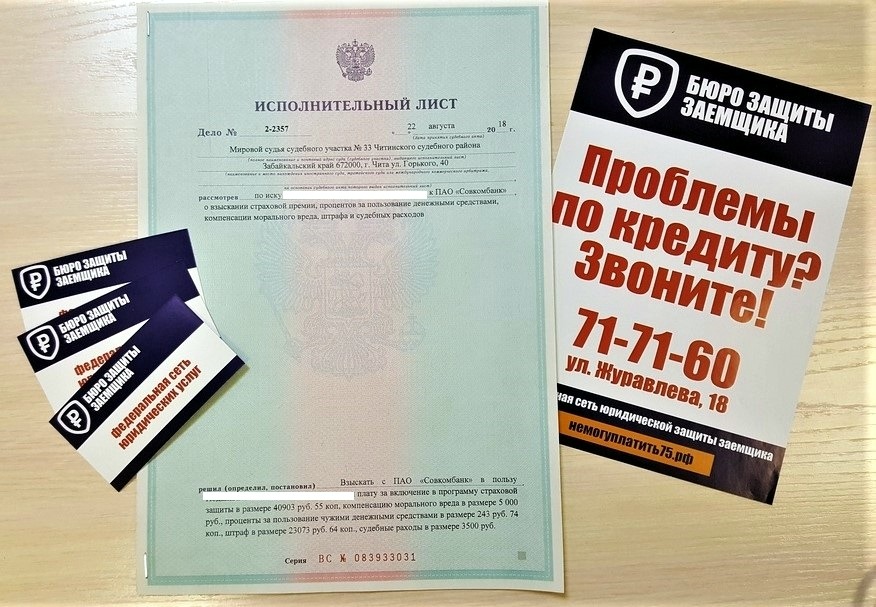 Забайкальский край,
город Чита,
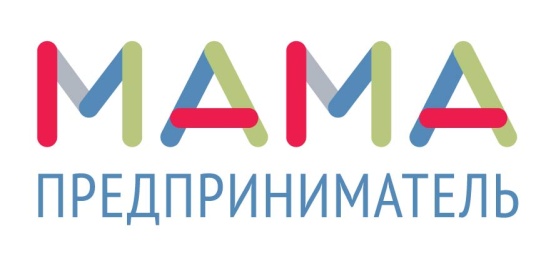 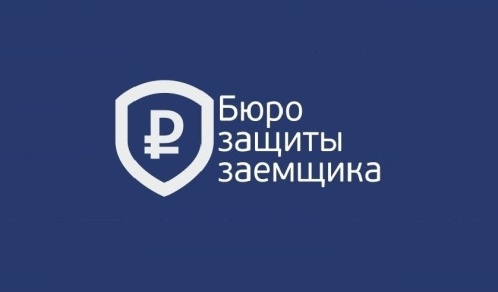 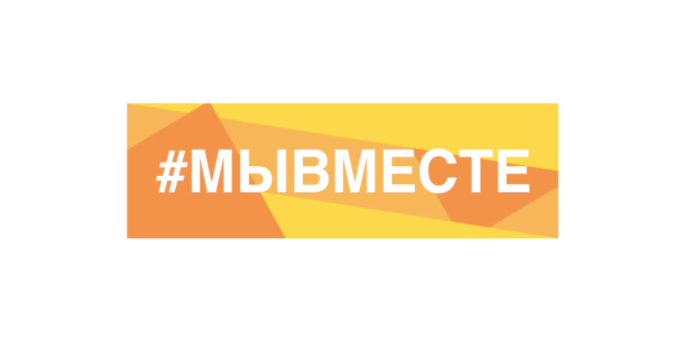 вашей компании
Наша целевая аудитория
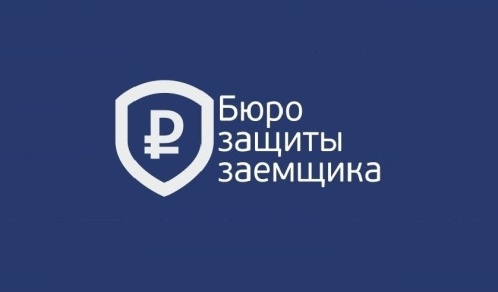 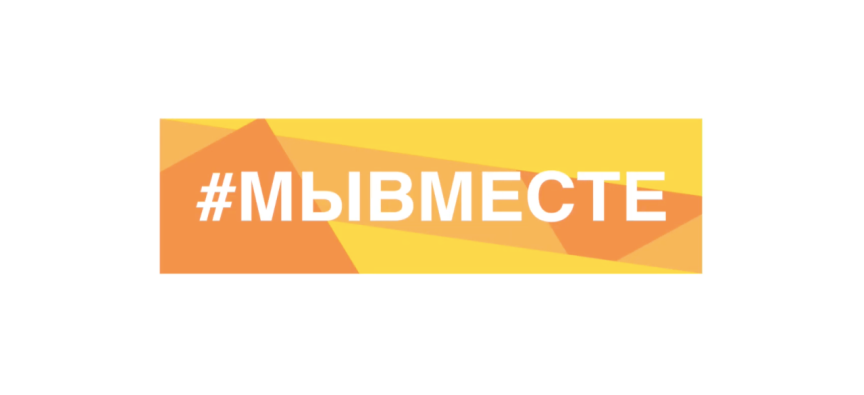 Миссия проекта: 
защита прав и законных интересов социально незащищенных групп населения.
Задачи проекта:
повышение уровня финансовой и правовой грамотности, 
просветительская деятельность,
представление прав граждан в судебных инстанциях и контрольно-надзорных органах,
претензионная досудебная работа по защите прав граждан с ОВЗ и социально незащищенных групп населения
правовая поддержка и консалтинг
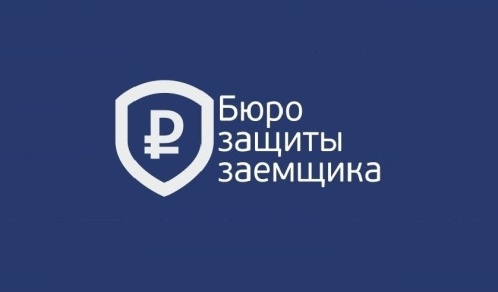 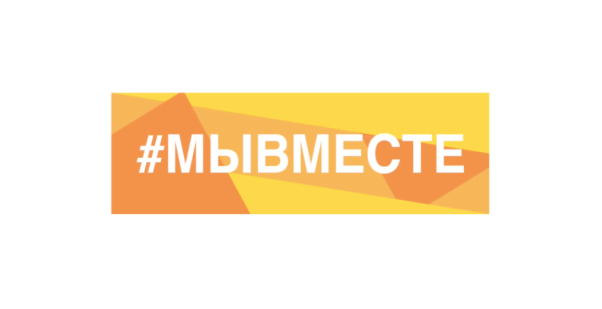 SWOT-анализ
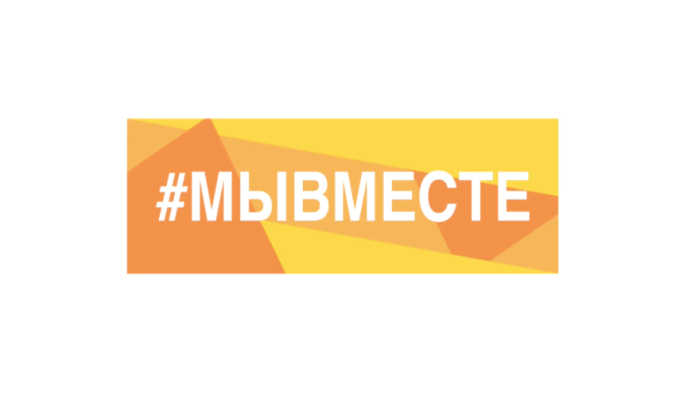 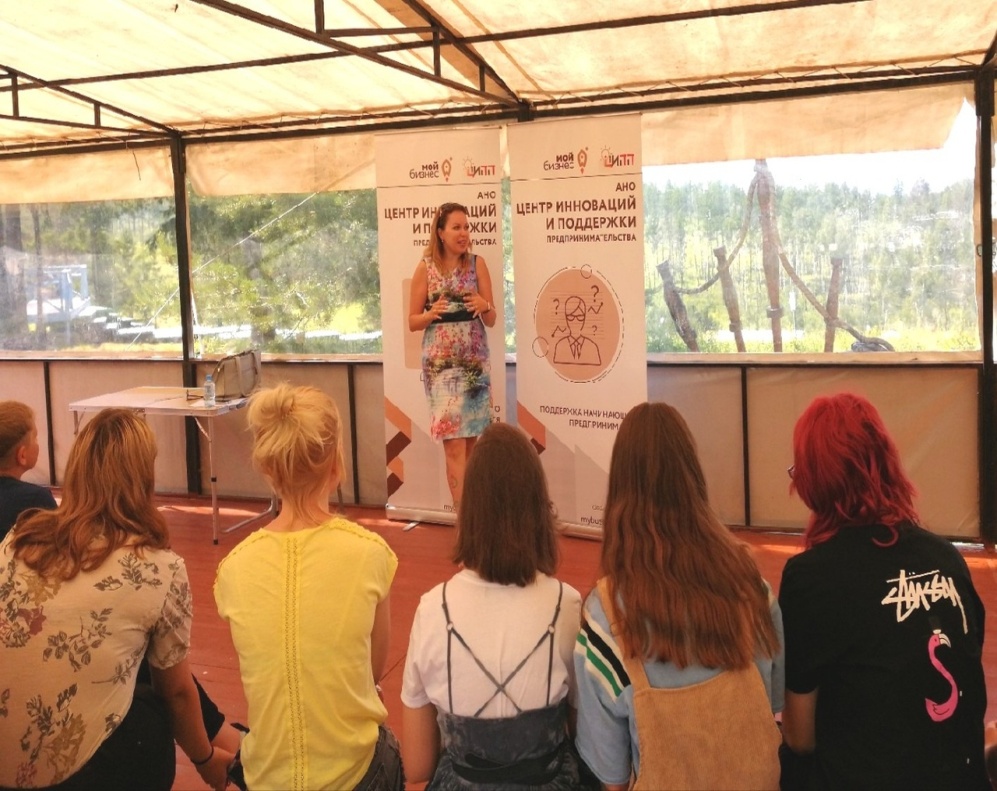 Богатый опыт ведения просветительской деятельности с целью повышения финансовой и правовой грамотности граждан
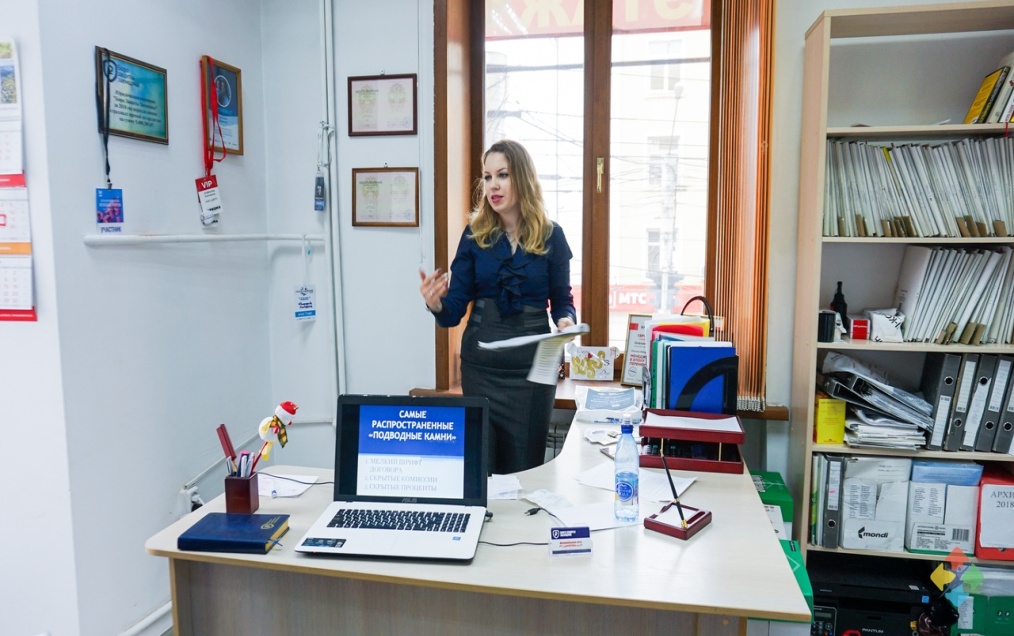 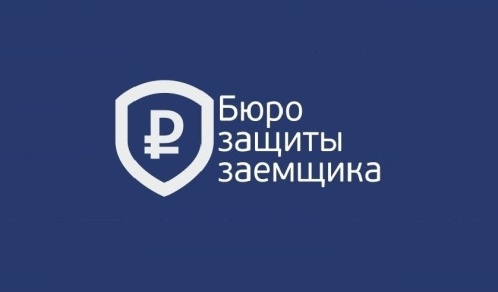 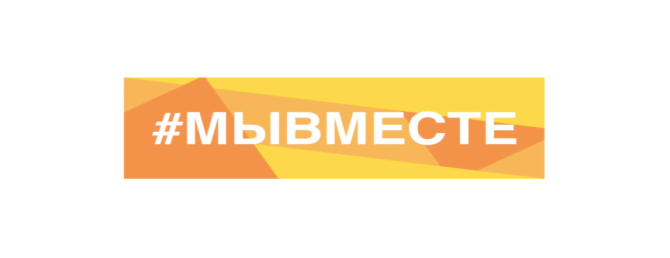 Вклад в благотворительность
- Всероссийское общество глухих
-Бизнес-волонтерство (Опора России)
Поддержка в период пандемии
- Бесплатная помощь пострадавшим при ЧС 
(на данный момент оказываем бесплатную правовую поддержку пострадавшим от паводков в Забайкальском крае летом 2021г)
Активное участие в общественной жизни
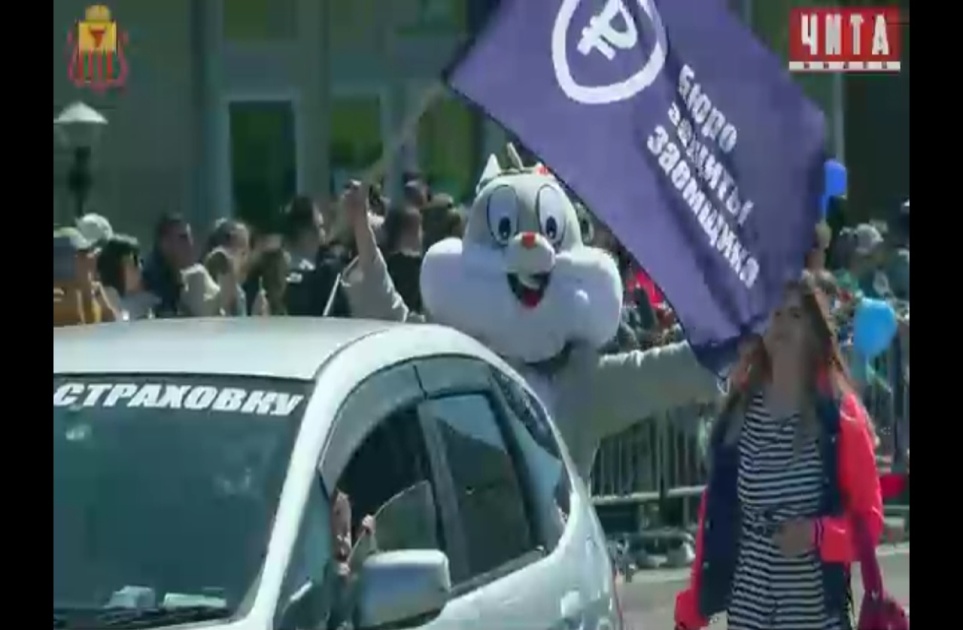 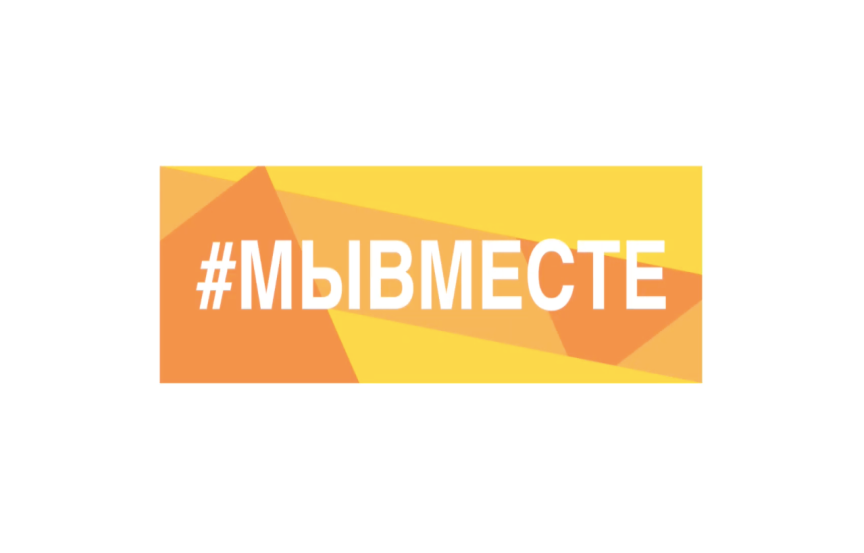 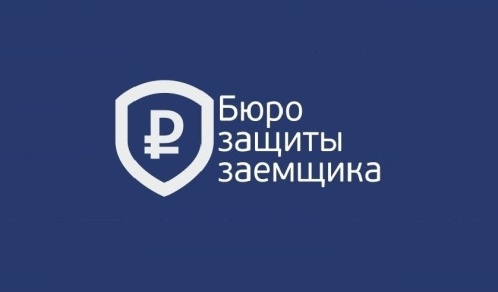 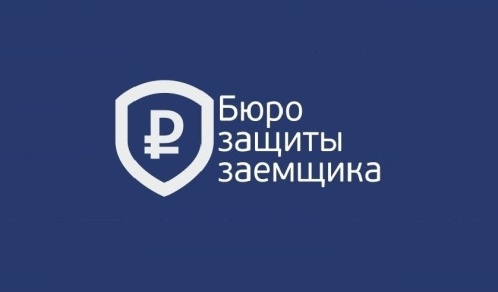 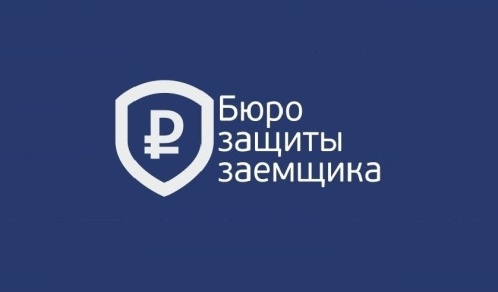 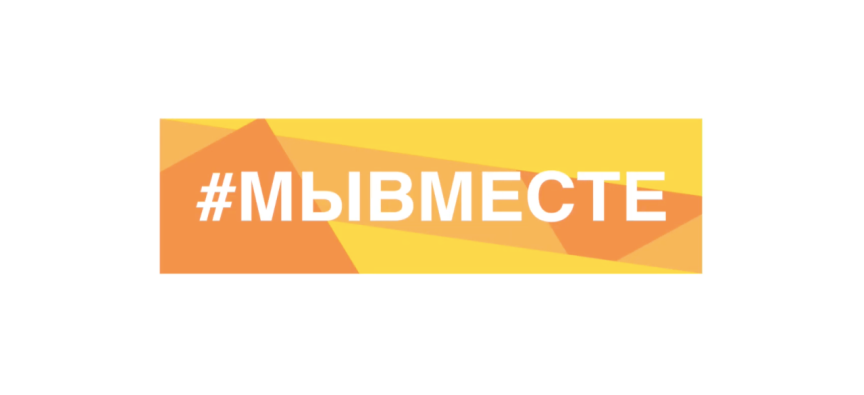